«Ум заключается не только в знании, но и в умении прилагать знания на деле».				Аристотель
Карта - схема
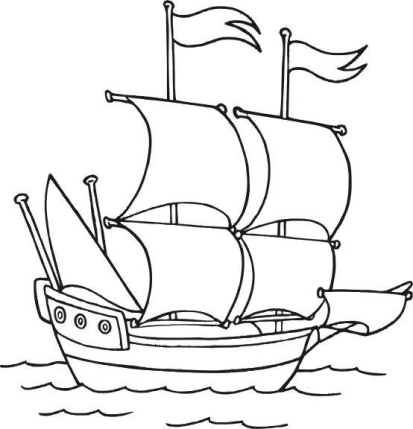 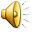 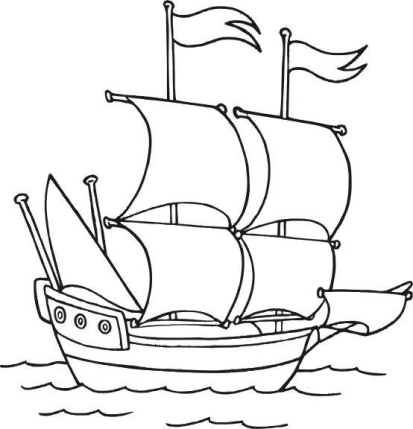 Бухта знаний
Бухта знаний
Пролив Неизвестности
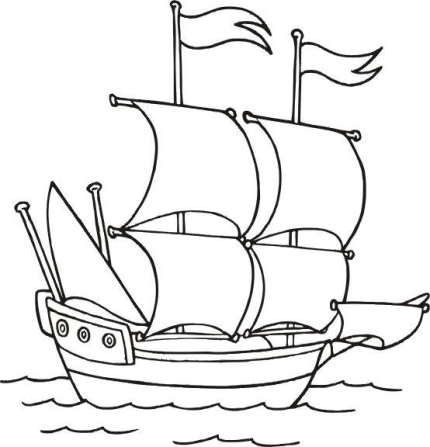 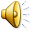 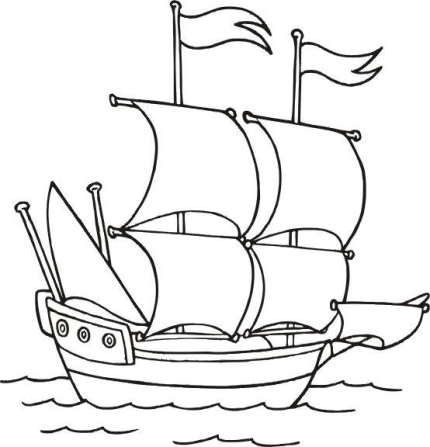 Бухта знаний
Остров  Волшебный сад
Пролив Неизвестности
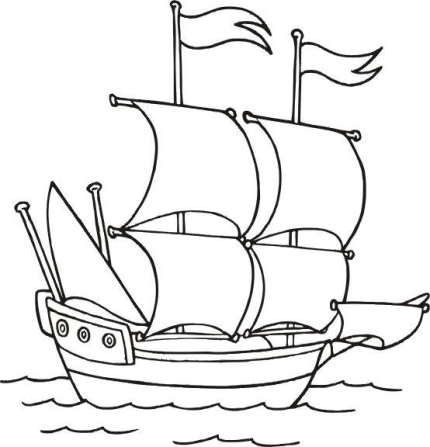 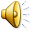 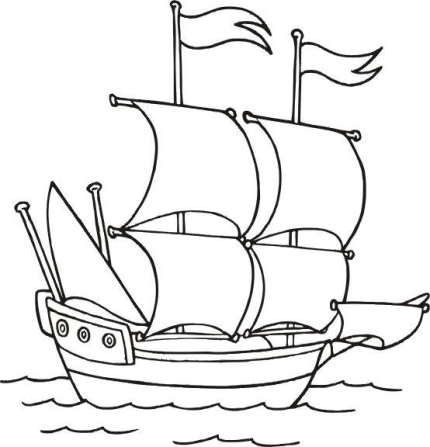 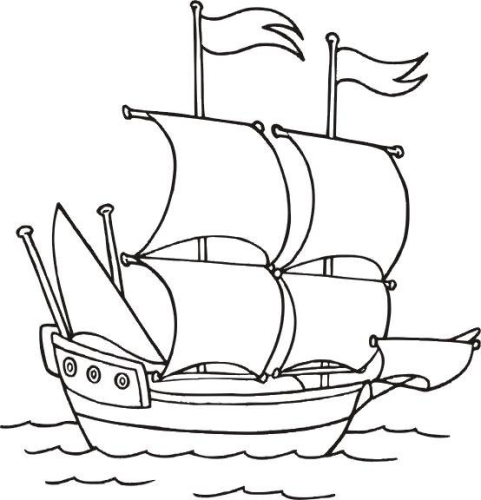 Остров  Волшебный сад
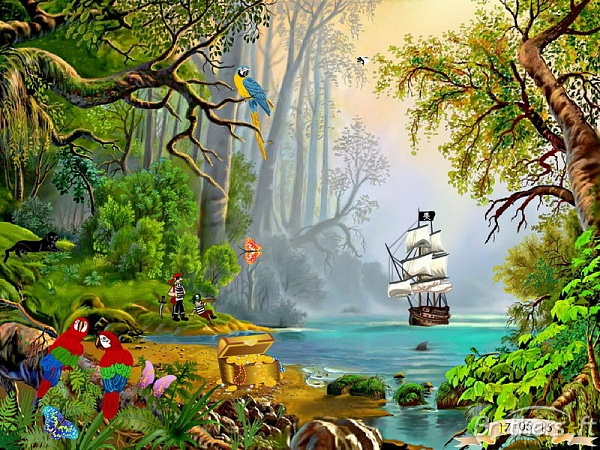 Остров  Волшебный сад
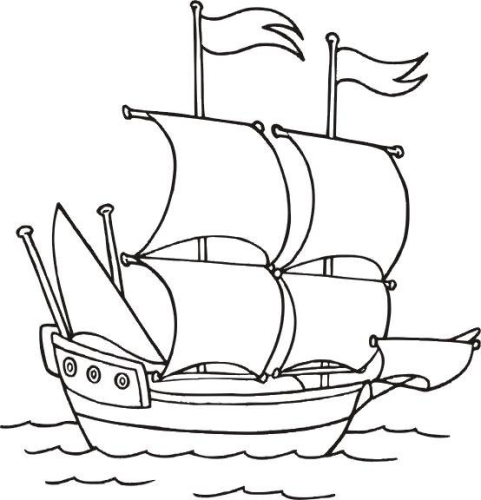 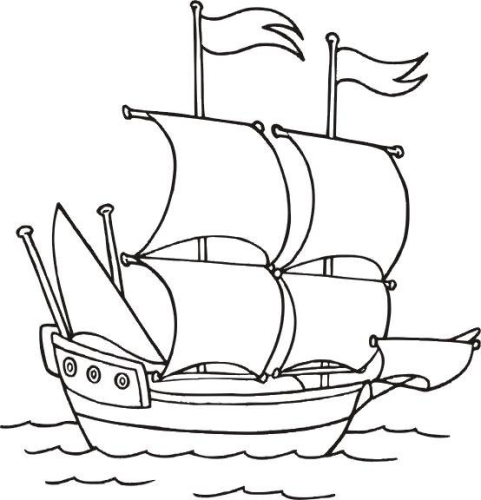 Остров  Волшебный сад
5 ответов – 5
	         4ответа – 4 
	         3 ответа – 3
Залив ошибок
Бухта знаний
Остров  Волшебный сад
Пролив Неизвестности
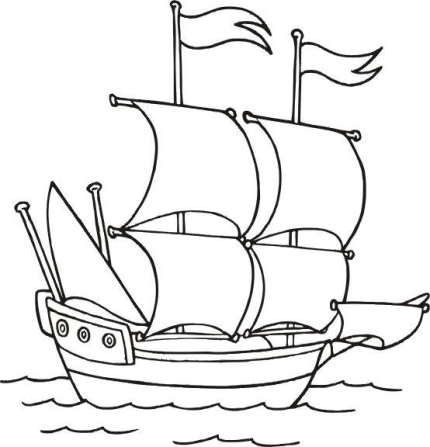 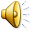 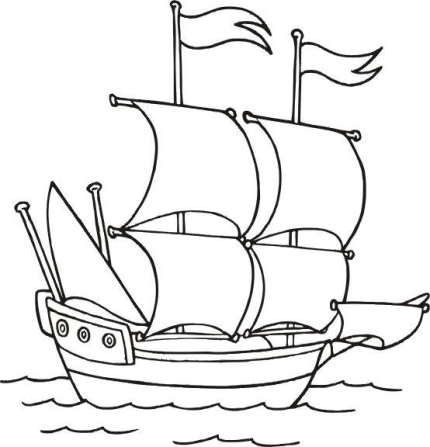 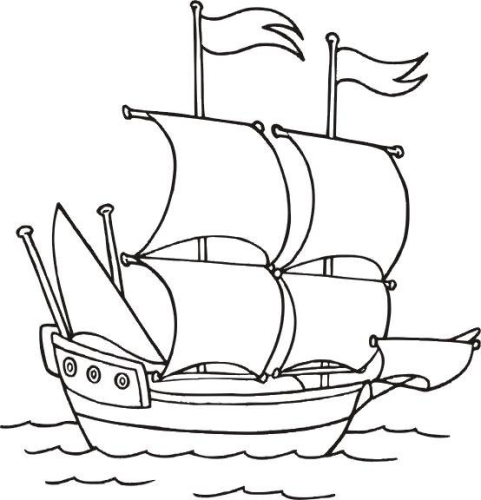 Залив ошибок
х : 6 + 2,76 = 4,8 		(у – 4,2) : 2 = 1,61
  х : 6= 2,76 + 4,8 		у – 4,2 = 1,61 · 2 
  х : 6 = 7,56			 у = 32 ,2 –  4,2  
   х = 7,56 · 6			 у = 28 
   х = 45,36
Залив ошибок
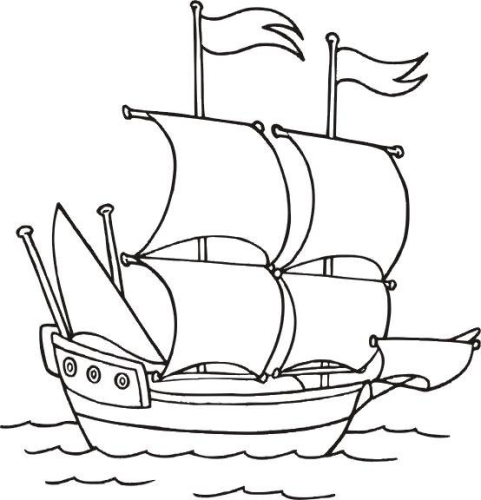 х : 6 + 2,76 = 4,8 		
  х : 6= 4,8 + 2,76		
  х : 6 = 7,56 		
  х = 2,04 · 6
	х = 45,36
2,04
12,24
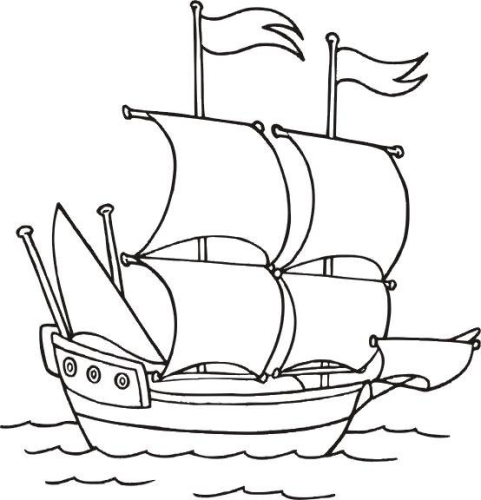 Залив ошибок
(у – 4,2) : 2 = 1,61
				у – 4,2 = 1,61 · 2
				у = 3 2,2 –  4,2  	
				у = 28
,
7,42
Залив ошибок
Бухта знаний
Остров  Волшебный сад
Пролив Неизвестности
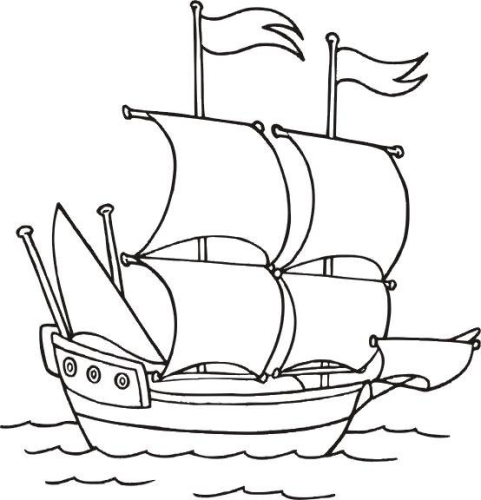 Наша школа
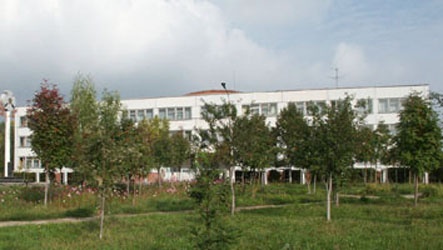 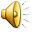 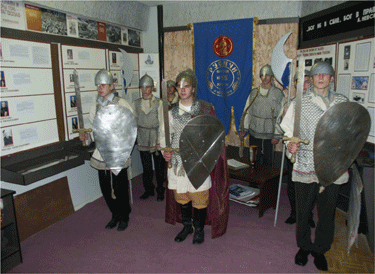 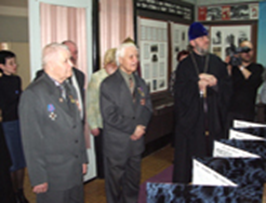 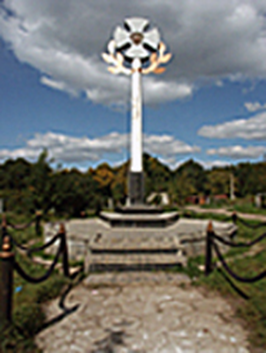